Several Slides are removed from this presentation to protect the intellectual property associated with this project. We provide here a high level description of the problem and references from the literature for research students to learn and explore.
Network Design Problem
Industrial Project
Wael Nassief

This is a joint work with:
Brigitte Jaumard, Professor in Computer Science and Software Engineering
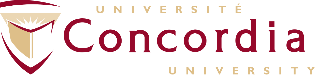 Agenda
Company’s Profile (removed)
Literature
Problem Statement
Notations
Assumptions 
Network Transformations
Time spaced network
Mathematical Formulations (removed)
Column Generation Algorithm (removed)
Initial Results (removed)
References
Friday, November 24, 2017
2
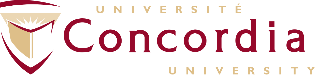 Literature*
Shortest Path Problem with Time Windows (SPPTW) [k=1].
Ioachim et al. 1998 (SPPTW + Linear cost). [1]
Irnich and Desaulniers 2004 (Review paper). [2]
Feillet et al. 2004 (SPP with Resource Constraints). [3]
Pugliese and Guerriero 2013 (Review paper). [4] 
Multi-commodity Network Design Problem (MNDP) [k>1].
Desrosiers et al. 1995 (See P. 118). [5]
Desaulniers et al. 1998 (generic). [6]
Hewitt et al. 2010 (nicely written & interesting approach). [7]
Chouman et al. 2017 (recent work). [8]
*References are detailed at the end of this presentation.
Friday, November 24, 2017
3
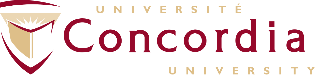 Problem Statement: notations
Map 1: Reproduced from http://www.sokocanada.com/why-canada/map-of-canada/
Friday, November 24, 2017
4
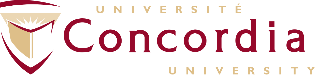 Problem Statement: assumptions
Planning period:
Single (e.g., 1 week, 1 group of days).
Time related:
Earlier arrival is allowed but no late arrival (i.e., hard time windows).
Service could start upon arrival within the time window.
Several time windows per node.
Commodities:
Multiple (e.g., different types, suppliers or origin-destination points).
Each with a demand or quantity.
Map 1: Reproduced from http://www.sokocanada.com/why-canada/map-of-canada/
Friday, November 24, 2017
5
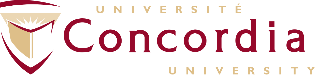 Network Transformation: time spaced network
Arrival time window
[5am, 12pm]
Global Distribution Centers (GDCs)
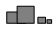 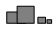 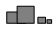 Local Distribution Centers (LDCs)
Tue
Wed
Mon
Vendors
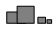 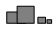 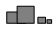 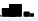 GDC with different working days
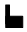 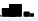 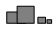 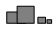 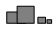 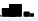 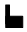 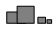 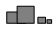 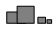 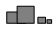 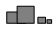 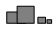 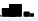 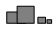 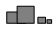 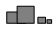 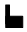 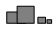 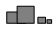 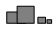 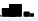 [5am, 12pm]
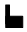 Tue
Wed
Mon
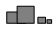 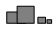 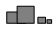 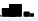 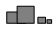 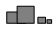 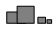 Vendors  GDCs  LDCs
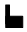 Fig 1: adapted from Manzini, R., Bortolini, M., Gamberi, M. and Montecchi, M., 2011. A supporting decision tool for the integrated planning of a logistic network. In Supply Chain Management-New Perspectives. InTech.
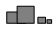 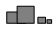 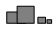 [5am, 12pm]
Tue
Wed
Mon
Friday, November 24, 2017
6
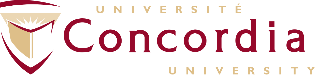 References
Ioachim, I., Gelinas, S., Soumis, F. and Desrosiers, J., 1998. A dynamic programming algorithm for the shortest path problem with time windows and linear node costs. Networks, 31(3), pp.193-204. 
Irnich, S. and Desaulniers, G., 2005. Shortest path problems with resource constraints. Column generation, pp.33-65.
Feillet, D., Dejax, P., Gendreau, M. and Gueguen, C., 2004. An exact algorithm for the elementary shortest path problem with resource constraints: Application to some vehicle routing problems. Networks, 44(3), pp.216-229. 
Pugliese, L.D.P. and Guerriero, F., 2013. A survey of resource constrained shortest path problems: Exact solution approaches. Networks, 62(3), pp.183-200.
Desrosiers, J., Dumas, Y., Solomon, M.M. and Soumis, F., 1995. Time constrained routing and scheduling. Handbooks in operations research and management science, 8, pp.35-139. 
Desaulniers, G., Desrosiers, J., Solomon, M.M., Soumis, F. and Villeneuve, D., 1998. A unified framework for deterministic time constrained vehicle routing and crew scheduling problems. In Fleet management and logistics (pp. 57-93). Springer US.
Hewitt, M., Nemhauser, G.L. and Savelsbergh, M.W., 2010. Combining exact and heuristic approaches for the capacitated fixed-charge network flow problem. INFORMS Journal on Computing, 22(2), pp.314-325. 
Chouman, M., Crainic, T.G. and Gendron, B., 2017. Commodity Representations and Cut-Set-Based Inequalities for Multicommodity Capacitated Fixed-Charge Network Design. Transportation Science, 51(2), pp.650-667.
Friday, November 24, 2017
7